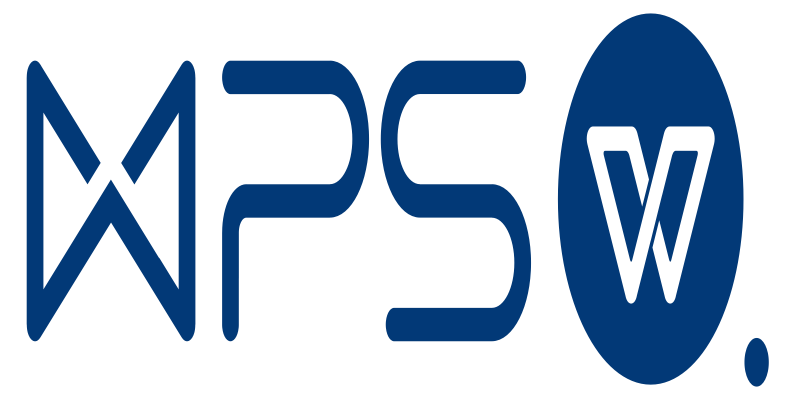 清新蓝工作汇报
Suitable for company promotion, product introduction, development plan, business financing, etc.
汇报人：启智设计
目   录
CONTANTS
年度工作概述
工作经验总结
01
03
Annual work overview
Work sum up experience
工作完成情况
明年工作计划
02
04
Job completion
Next year's work plan
01
年度工作概述
■ 添加相关标题文字
■ 添加相关标题文字
年度工作概述
Annual work overview
您的文字内容
单击此处添加文本单击此处添加文本单击此处添加文本
单击此处添加文本单击此处添加文本单击此处添加文本单击此处添加文本单击此处添加文本单击此处添加文本
单击此处添加文本单击此处添加文本单击此处添加文本
您的文字内容
您的文字内容
单击此处添加文本单击此处添加文本单击此处添加文本单击此处添加文本单击此处添加文本
单击此处添加文本单击此处添加文本单击此处添加文本单击此处添加文本单击此处添加文本
您的文字内容
您的文字内容
单击此处添加文本单击此处添加文本单击此处添加文本单击此处添加文本单击此处添加文本
单击此处添加文本单击此处添加文本单击此处添加文本单击此处添加文本单击此处添加文本
年度工作概述
Annual work overview
您的文字内容
您的文字内容
单击此处添加文本单击此处添加文本单击此处添加文本单击此处添加文本单击此处添加文本
单击此处添加文本单击此处添加文本单击此处添加文本单击此处添加文本单击此处添加文本
您的文字内容
您的文字内容
单击此处添加文本单击此处添加文本单击此处添加文本单击此处添加文本单击此处添加文本
单击此处添加文本单击此处添加文本单击此处添加文本单击此处添加文本单击此处添加文本
添加您的文字内容
单击此处添加文本单击此处添加文本单击此处添加文本单击此处添加文本单击此处添加文本单击此处添加文本单击此处添加文本单击此处添加文本单击此处添加文本单击此处添加文本单击此处添加文本单击此处添加文本单击此处添加文本单击此处添加文本单击此处添加文本单击此处添加文本单击此处添加文本单击此处添加文本
您的文字内容
您的文字内容
您的文字内容
您的文字内容
您的文字内容
您的文字内容
单击此处添加文本单击此处添加文本单击此处添加文本单击此处添加文本
单击此处添加文本单击此处添加文本单击此处添加文本单击此处添加文本
单击此处添加文本单击此处添加文本单击此处添加文本单击此处添加文本
单击此处添加文本单击此处添加文本单击此处添加文本单击此处添加文本
单击此处添加文本单击此处添加文本单击此处添加文本单击此处添加文本
单击此处添加文本单击此处添加文本单击此处添加文本单击此处添加文本
年度工作概述
Annual work overview
01
02
03
您的文字内容
您的文字内容
您的文字内容
单击此处添加文本单击此处添加文本单击此处添加文本单击此处添加文本单击此处添加文本单击此处添加文本
单击此处添加文本单击此处添加文本单击此处添加文本单击此处添加文本单击此处添加文本单击此处添加文本
单击此处添加文本单击此处添加文本单击此处添加文本单击此处添加文本单击此处添加文本单击此处添加文本
年度工作概述
Annual work overview
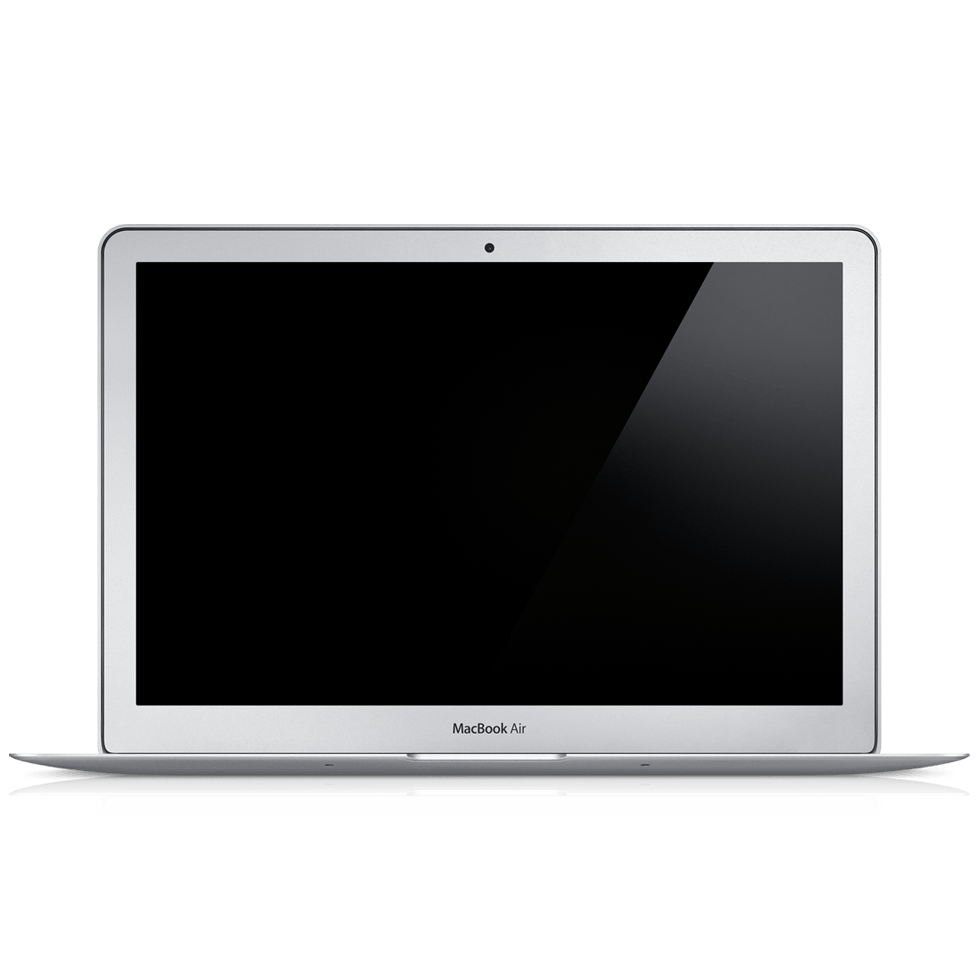 年度工作概述
Annual work overview
添加您的文字内容
单击此处添加文本单击此处添加文本单击此处添加文本单击此处添加文本单击此处添加文本单击此处添加文本单击此处添加文本单击此处添加文本单击此处添加文本单击此处添加文本单击此处添加文本

单击此处添加文本单击此处添加文本单击此处添加文本单击此处添加文本单击此处添加文本单击此处添加文本单击此处添加文本
您的文字内容
您的文字内容
您的文字内容
您的文字内容
您的文字内容
您的文字内容
1
4
单击此处添加文本单击此处添加文本单击此处添加文本单击此处添加文本单击此处添加文本单击此处添加文本单击此处添加文本
单击此处添加文本单击此处添加文本单击此处添加文本单击此处添加文本单击此处添加文本单击此处添加文本单击此处添加文本
单击此处添加文本单击此处添加文本单击此处添加文本单击此处添加文本单击此处添加文本单击此处添加文本单击此处添加文本
单击此处添加文本单击此处添加文本单击此处添加文本单击此处添加文本单击此处添加文本单击此处添加文本单击此处添加文本
单击此处添加文本单击此处添加文本单击此处添加文本单击此处添加文本单击此处添加文本单击此处添加文本单击此处添加文本
单击此处添加文本单击此处添加文本单击此处添加文本单击此处添加文本单击此处添加文本单击此处添加文本单击此处添加文本
2
5
3
6
年度工作概述
Annual work overview
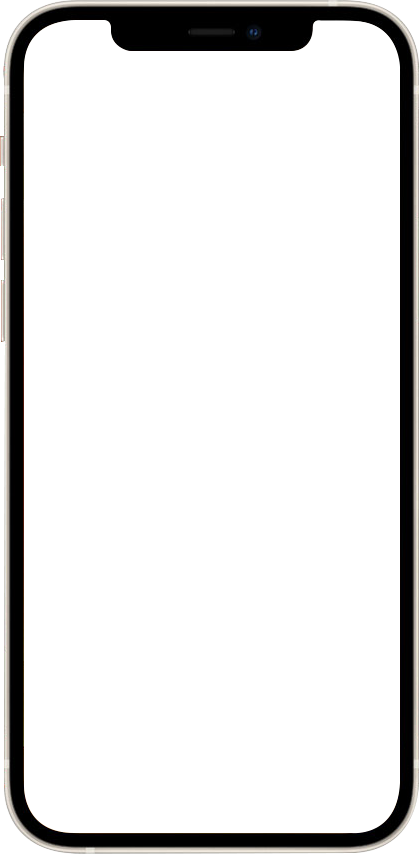 年度工作概述
Annual work overview
添加您的文字内容
添加您的文字内容
添加您的文字内容
单击此处添加文本单击此处添加文本单击此处添加文本单击此处添加文本单击此处添加文本单击此处添加文本
单击此处添加文本单击此处添加文本单击此处添加文本单击此处添加文本单击此处添加文本单击此处添加文本
单击此处添加文本单击此处添加文本单击此处添加文本单击此处添加文本单击此处添加文本单击此处添加文本
01
02
03
02
工作完成情况
■ 添加相关标题文字
■ 添加相关标题文字
您的文字内容
您的文字内容
您的文字内容
您的文字内容
您的文字内容
单击此处添加文本单击此处添加文本单击此处添加文本
单击此处添加文本单击此处添加文本单击此处添加文本
单击此处添加文本单击此处添加文本单击此处添加文本
单击此处添加文本单击此处添加文本单击此处添加文本
单击此处添加文本单击此处添加文本单击此处添加文本
工作完成情况
Work done
单击此处添加文本，本模版所有图形线条及其相应素材均可自由编辑、改色、替换，建议您在展示时字体选择微软雅黑等系统自带字体。如果需要特殊字体需要设置选项里面选择嵌入字体以方便演示。
100%
20%
80%
80%
60%
工作完成情况
Work done
30%
60%
80%
10%
添加您的文字内容
添加您的文字内容
添加您的文字内容
添加您的文字内容
单击此处添加文本单击此处添加文本单击此处添加文本单击此处添加文本单击此处添加文本单击此处添加文本
单击此处添加文本单击此处添加文本单击此处添加文本
单击此处添加文本单击此处添加文本单击此处添加文本单击此处添加文本单击此处添加文本单击此处添加文本
单击此处添加文本单击此处添加文本单击此处添加文本
单击此处添加文本单击此处添加文本单击此处添加文本单击此处添加文本单击此处添加文本单击此处添加文本
单击此处添加文本单击此处添加文本单击此处添加文本
单击此处添加文本单击此处添加文本单击此处添加文本单击此处添加文本单击此处添加文本单击此处添加文本
单击此处添加文本单击此处添加文本单击此处添加文本
03
工作经验总结
■ 添加相关标题文字
■ 添加相关标题文字
添加您的文字内容
添加您的文字内容
添加您的文字内容
添加您的文字内容
添加您的文字内容
单击此处添加文本单击此处添加文本单击此处添加文本单击此处添加文本单击单击此处添加文本单击此处添加文本单击此处添加文本单击此处添加文本单击
单击此处添加文本单击此处添加文本单击此处添加文本单击此处添加文本单击单击此处添加文本单击此处添加文本单击此处添加文本单击此处添加文本单击
单击此处添加文本单击此处添加文本单击此处添加文本单击此处添加文本单击单击此处添加文本单击此处添加文本单击此处添加文本单击此处添加文本单击
单击此处添加文本单击此处添加文本单击此处添加文本单击此处添加文本单击单击此处添加文本单击此处添加文本单击此处添加文本单击此处添加文本单击
单击此处添加文本单击此处添加文本单击此处添加文本单击此处添加文本单击单击此处添加文本单击此处添加文本单击此处添加文本单击此处添加文本单击
工作总结经验
Work sum up experience
01
02
03
04
05
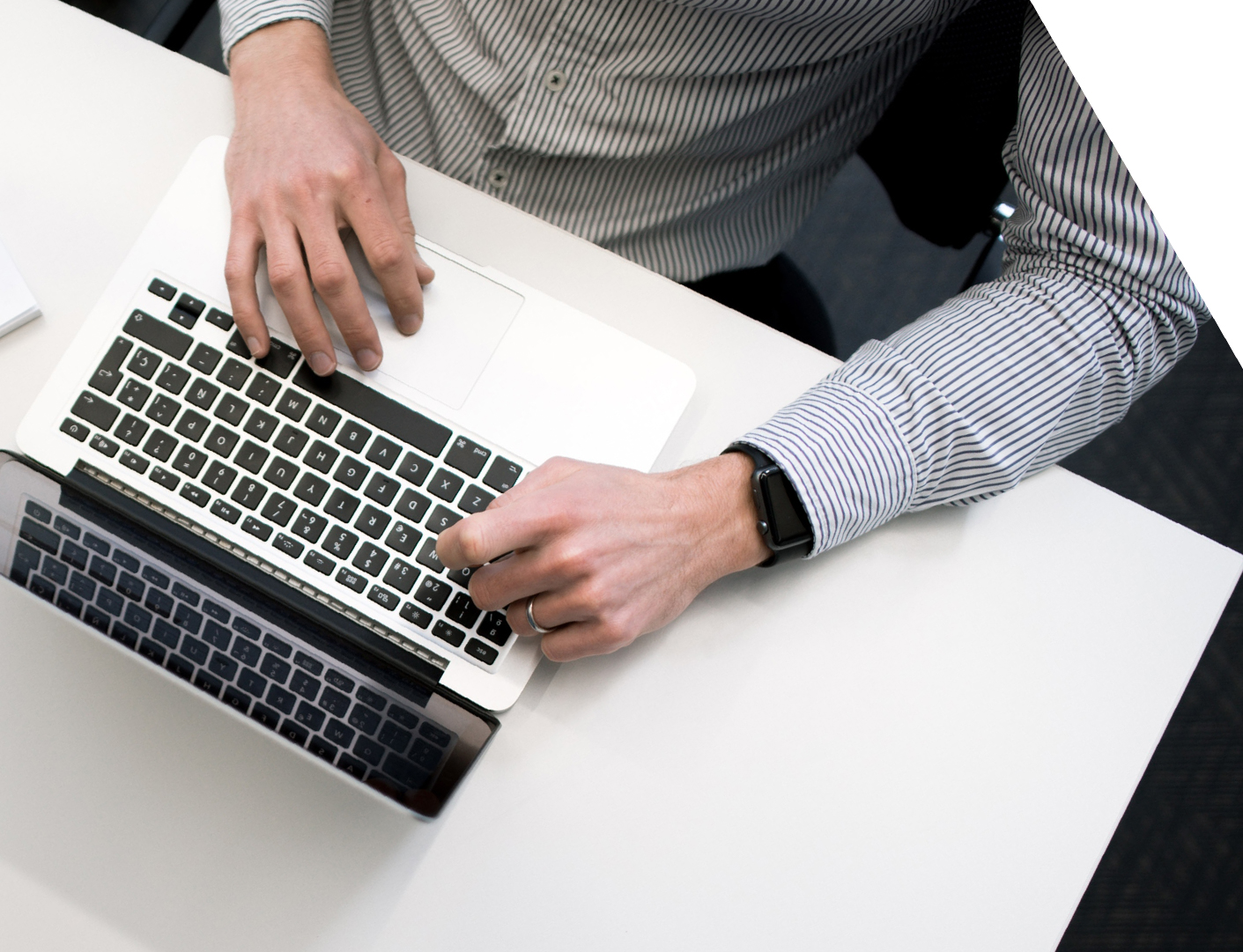 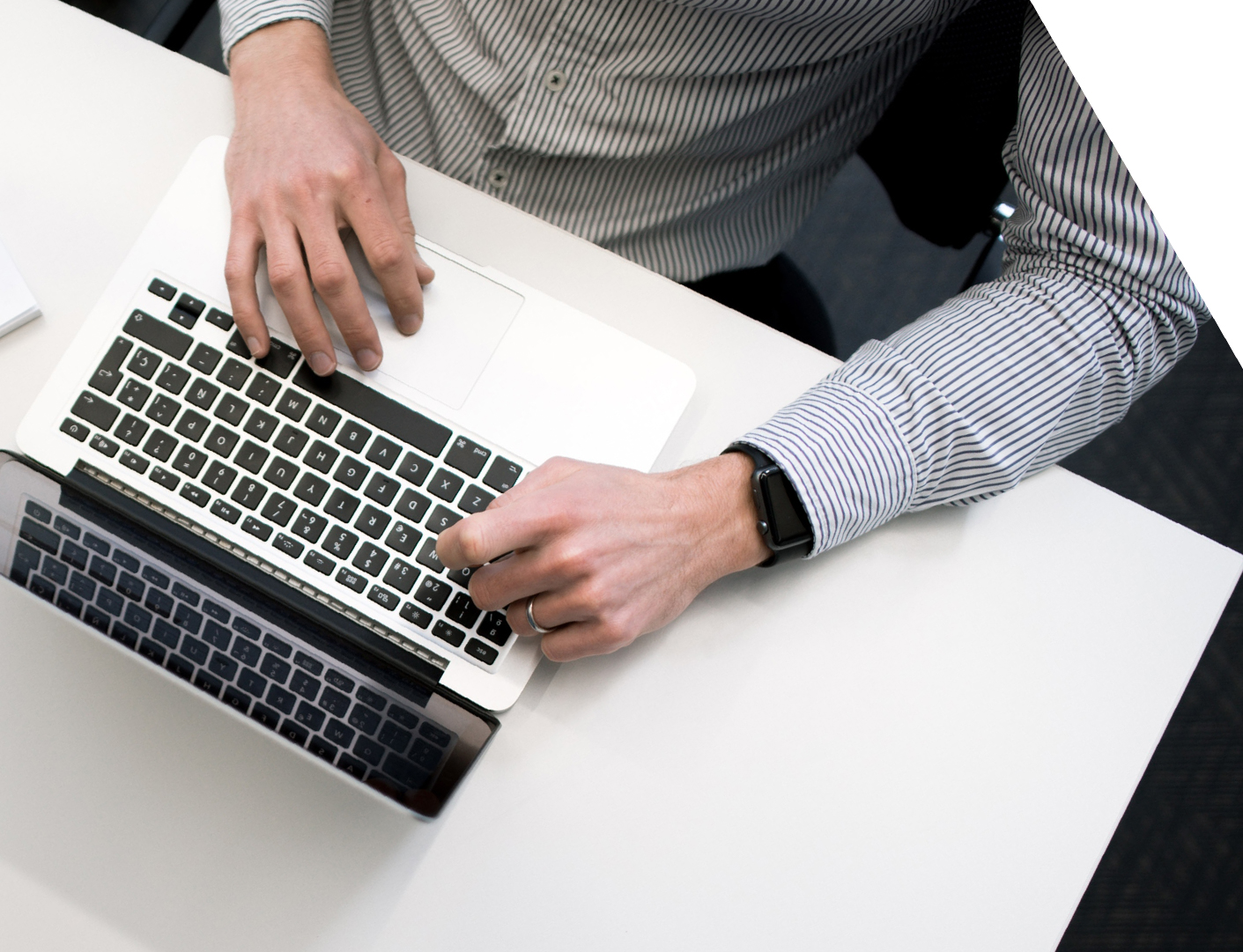 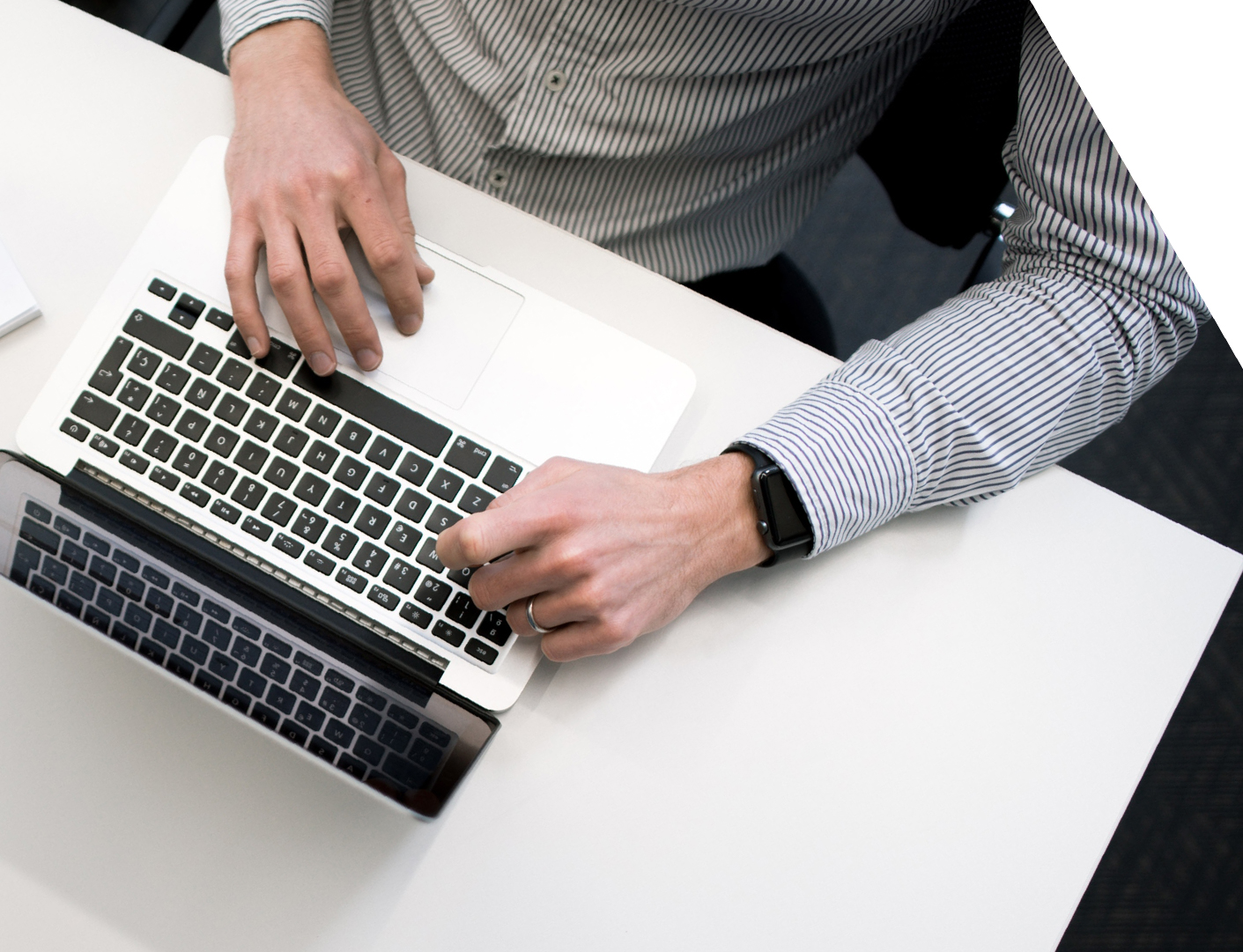 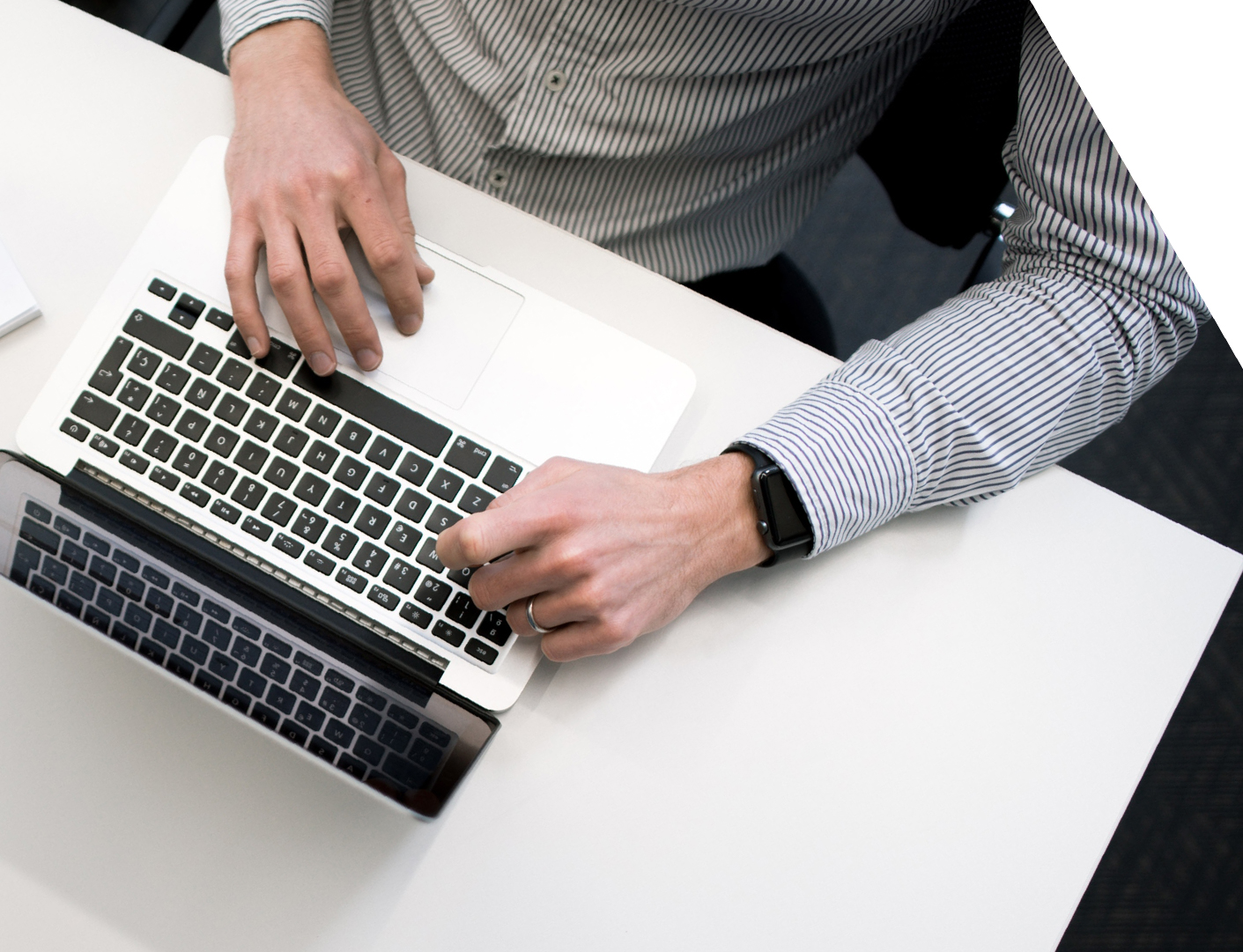 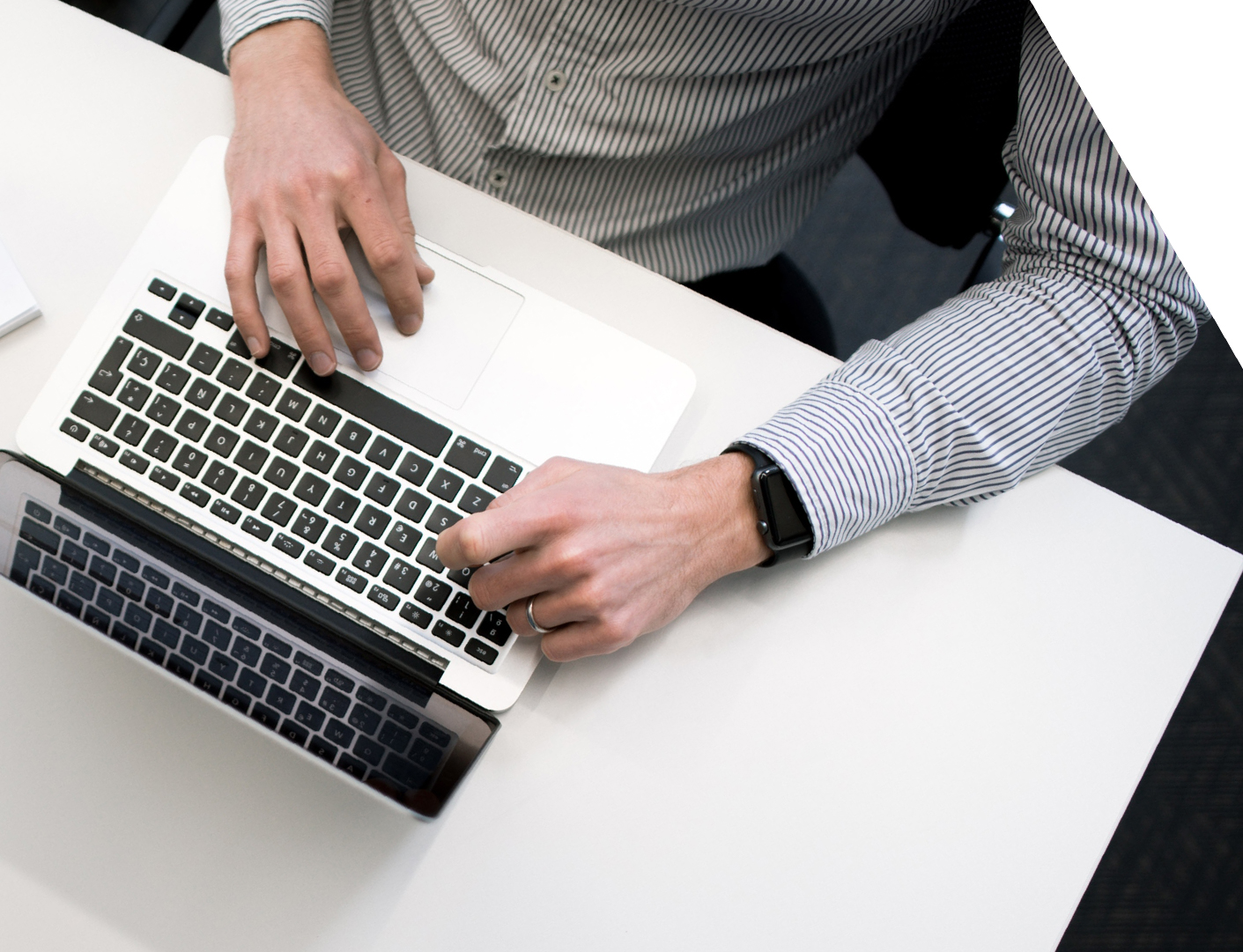 您的文字内容
您的文字内容
您的文字内容
您的文字内容
单击此处添加文本单击此处添加文本单击此处添加文本单击此处添加文本单击此处添加文本
单击此处添加文本单击此处添加文本单击此处添加文本单击此处添加文本单击此处添加文本
单击此处添加文本单击此处添加文本单击此处添加文本单击此处添加文本单击此处添加文本
单击此处添加文本单击此处添加文本单击此处添加文本单击此处添加文本单击此处添加文本
工作总结经验
Work sum up experience
工作总结经验
Work sum up experience
您的文字内容
单击此处添加文本单击此处添加文本单击此处添加文本单击此处添加文本单击此处添加文本
您的文字内容
您的文字内容
您的文字内容
您的文字内容
您的文字内容
您的文字内容
单击此处添加文本单击此处添加文本单击此处添加文本单击此处添加文本单击此处添加文本
单击此处添加文本单击此处添加文本单击此处添加文本单击此处添加文本单击此处添加文本
单击此处添加文本单击此处添加文本单击此处添加文本单击此处添加文本单击此处添加文本
单击此处添加文本单击此处添加文本单击此处添加文本单击此处添加文本单击此处添加文本
单击此处添加文本单击此处添加文本单击此处添加文本单击此处添加文本单击此处添加文本
单击此处添加文本单击此处添加文本单击此处添加文本单击此处添加文本单击此处添加文本
04
明年工作计划
■ 添加相关标题文字
■ 添加相关标题文字
明年工作计划
Next year's work plan
您的文字内容
您的文字内容
您的文字内容
您的文字内容
单击此处添加文本单击此处添加文本单击此处添加文本单击此处添加文本单击此处添加文本
单击此处添加文本单击此处添加文本单击此处添加文本单击此处添加文本单击此处添加文本
单击此处添加文本单击此处添加文本单击此处添加文本单击此处添加文本单击此处添加文本
单击此处添加文本单击此处添加文本单击此处添加文本单击此处添加文本单击此处添加文本
您的文字内容
您的文字内容
您的文字内容
您的文字内容
您的文字内容
您的文字内容
单击此处添加文本单击此处添加文本单击此处添加文本单击此处添加文本单击此处添加文本
单击此处添加文本单击此处添加文本单击此处添加文本单击此处添加文本单击此处添加文本
单击此处添加文本单击此处添加文本单击此处添加文本单击此处添加文本单击此处添加文本
单击此处添加文本单击此处添加文本单击此处添加文本单击此处添加文本单击此处添加文本
单击此处添加文本单击此处添加文本单击此处添加文本单击此处添加文本单击此处添加文本
单击此处添加文本单击此处添加文本单击此处添加文本单击此处添加文本单击此处添加文本
明年工作计划
Next year's work plan
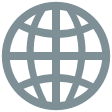 明年工作计划
Next year's work plan
01
02
03
04
05
06
您的文字内容
您的文字内容
您的文字内容
您的文字内容
您的文字内容
您的文字内容
单击此处添加文本单击此处添加文本单击此处添加文本单击此处添加文本单击此处添加文本单击此处添加文本
单击此处添加文本单击此处添加文本单击此处添加文本单击此处添加文本单击此处添加文本单击此处添加文本
单击此处添加文本单击此处添加文本单击此处添加文本单击此处添加文本单击此处添加文本单击此处添加文本
单击此处添加文本单击此处添加文本单击此处添加文本单击此处添加文本单击此处添加文本单击此处添加文本
单击此处添加文本单击此处添加文本单击此处添加文本单击此处添加文本单击此处添加文本单击此处添加文本
单击此处添加文本单击此处添加文本单击此处添加文本单击此处添加文本单击此处添加文本单击此处添加文本
明年工作计划
Next year's work plan
您的文字内容
您的文字内容
您的文字内容
您的文字内容
单击此处添加文本单击此处添加文本单击此处添加文本单击此处添加文本单击此处添加文本
单击此处添加文本单击此处添加文本单击此处添加文本单击此处添加文本单击此处添加文本
单击此处添加文本单击此处添加文本单击此处添加文本单击此处添加文本单击此处添加文本
单击此处添加文本单击此处添加文本单击此处添加文本单击此处添加文本单击此处添加文本
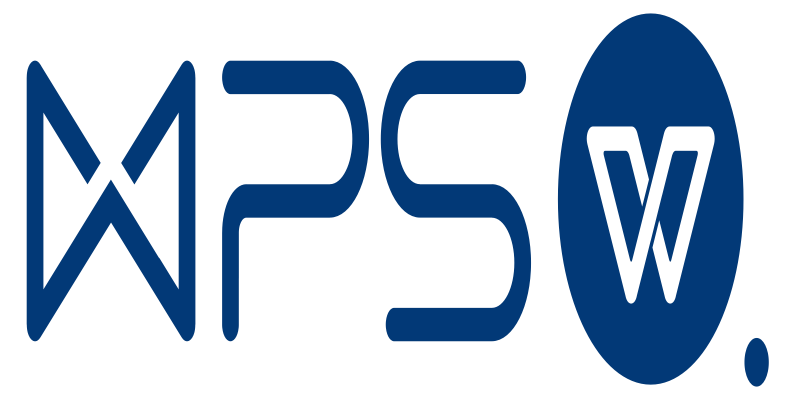 不忘初心  砥砺前行
Suitable for company promotion, product introduction, development plan, business financing, etc.
汇报人：启智设计
使用帮助
本模板封面标题以及内页标题使用字体为微软雅黑，数字及英文使用字体为DIN BLACK。请有需要得自行下载使用。
更多精彩模板下载请扫码进入或点击链接进入
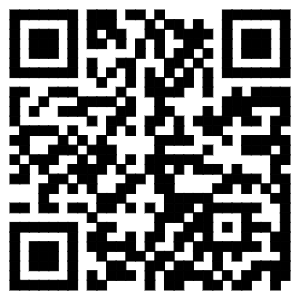 https://www.docer.com/works?userid=537990954